과학 관련 권장도서
도서관에 있는 책
융합과학 권장도서
생명과학2 권장도서
서울대 권장도서(과학기술 11권)
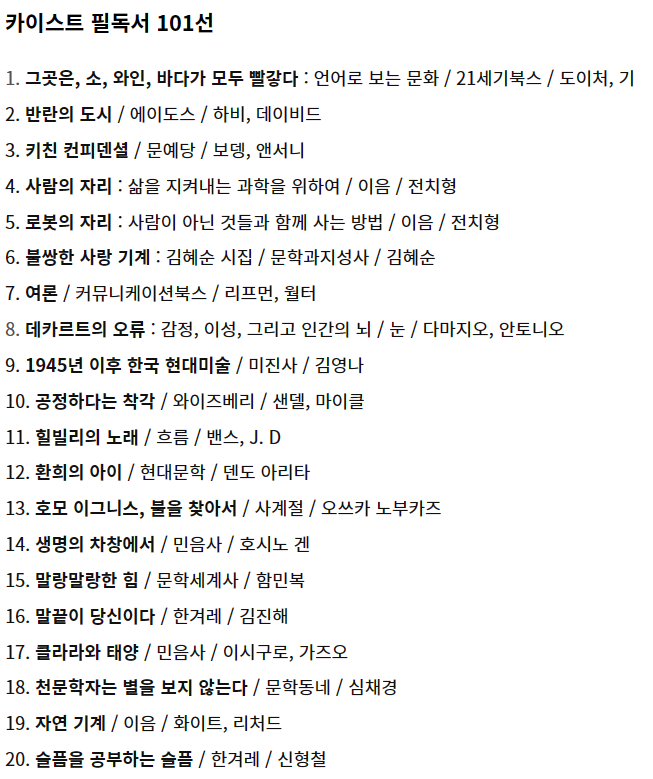 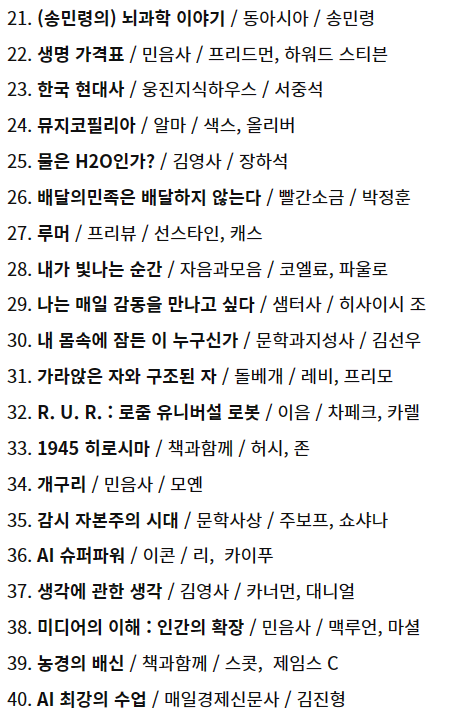 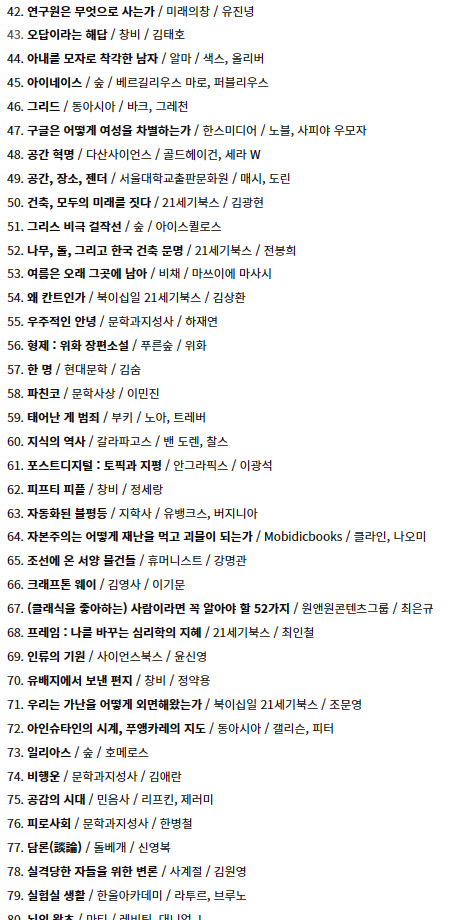 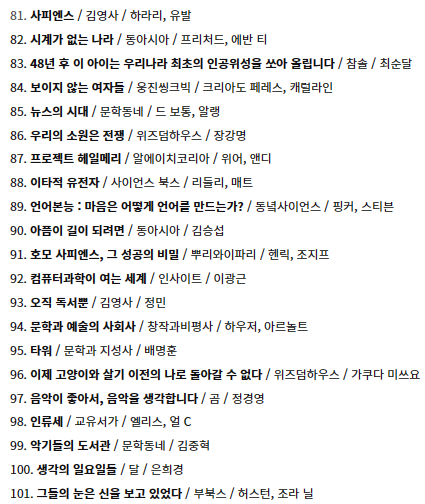 2022 고등학생 필독도서 목록(카이스트 추천도서 101선) (tistory.com)
그외 과학 추천 도서
게놈-매트 리들리
정재승의 과학콘서트-정재승
퀴리부인이 딸에게 들려주는 과학 이야기-마리 퀴리(물리,화학)
숲의 생활사-차윤정
파인먼의 물리학 강의-리처드 파인만(물리)
오래된 미래-헬레나 노르베리 호지(환경)
생명과학 추천도서
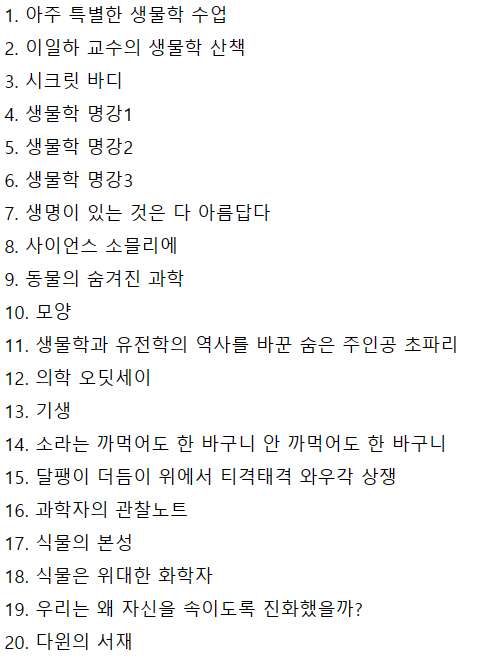 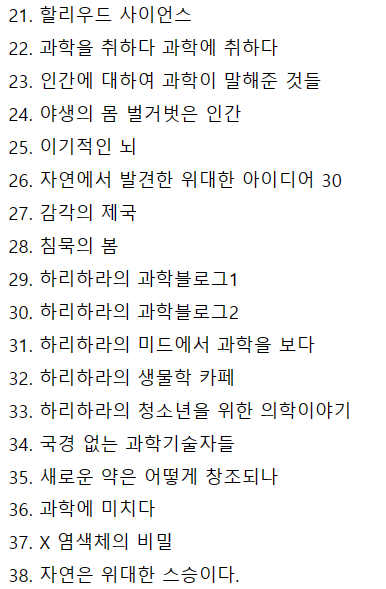 생명과학 추천 도서 - 진로진학을 위한 고등학교 생명과학 추천 도서 > 학습 및 논술자료 | 동화고등학교 (donghwa.hs.kr)
그외 생명과학 추천도서
생명과학, 신에게 도전하다-김홍빈 외 4명 
생명과학, 바이오테크로 날개 달다-김응빈
세상을 바꾼 생명과학-원정현